Förenade i rörelse
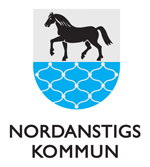 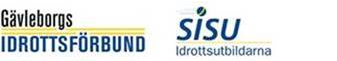 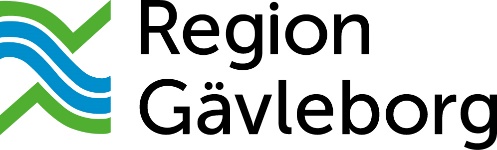 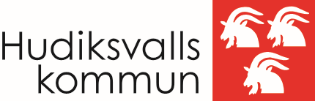 Behovet
Minskad fysisk inaktivitet bland barn och unga i Hudiksvalls och Nordanstigs kommuner
Insatsen
Öka fysisk aktivitet bland barn och unga

Öka föreningsengagemanget

Skapa former för samarbete mellan skola och förening
Resultatet
Ökad fysisk aktivitet hos målgruppen

14 nya medlemmar i förening

Implementering genom Sportfritids Iggesund

Visat på stort engagemang hos olika parter i samhället för att jobba med ökad rörelse för barn och unga